Информация 
об организации и проведении ведомственного контроля закупочной деятельности,
 итоги за 1 квартал 2023 года
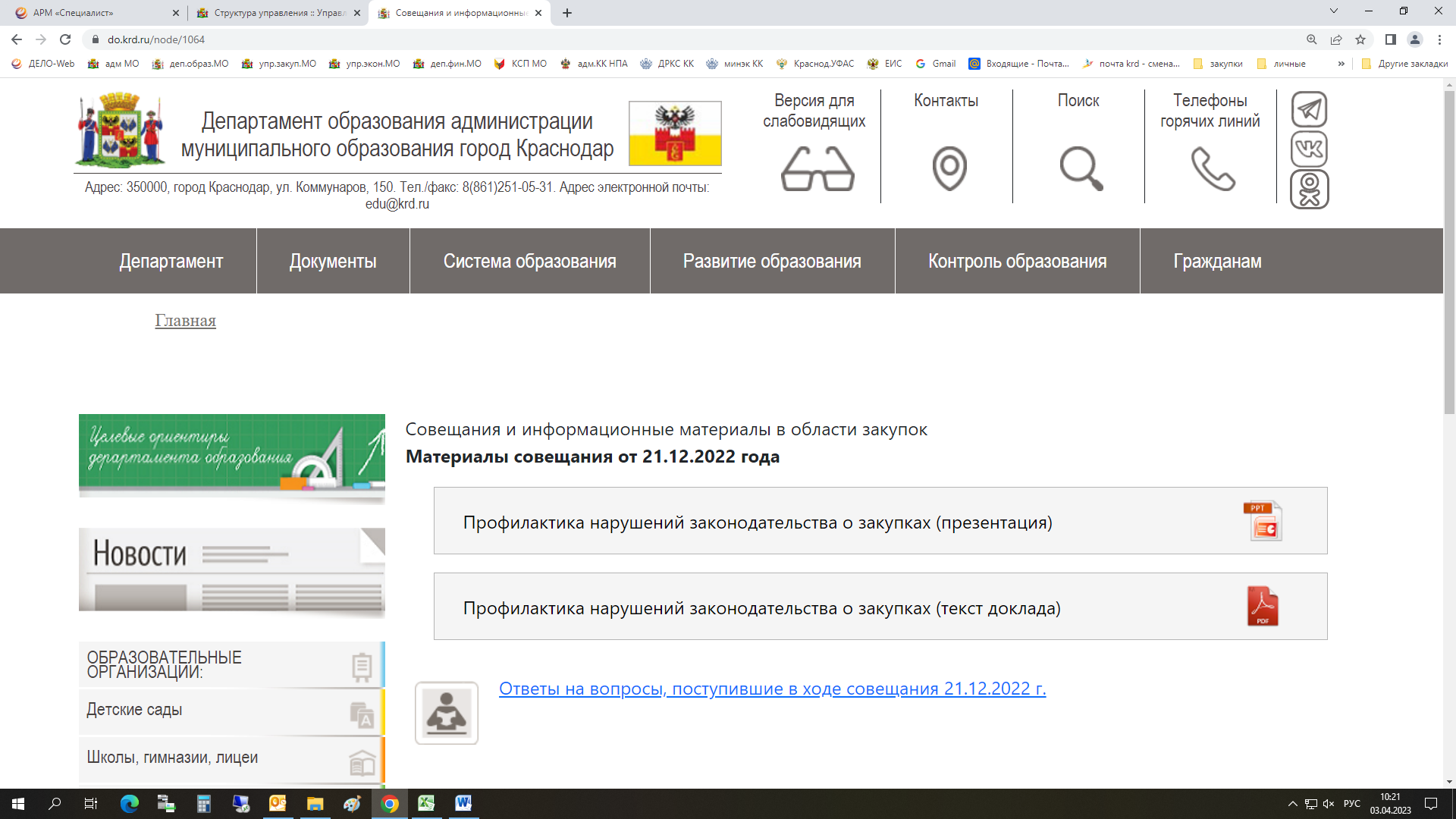 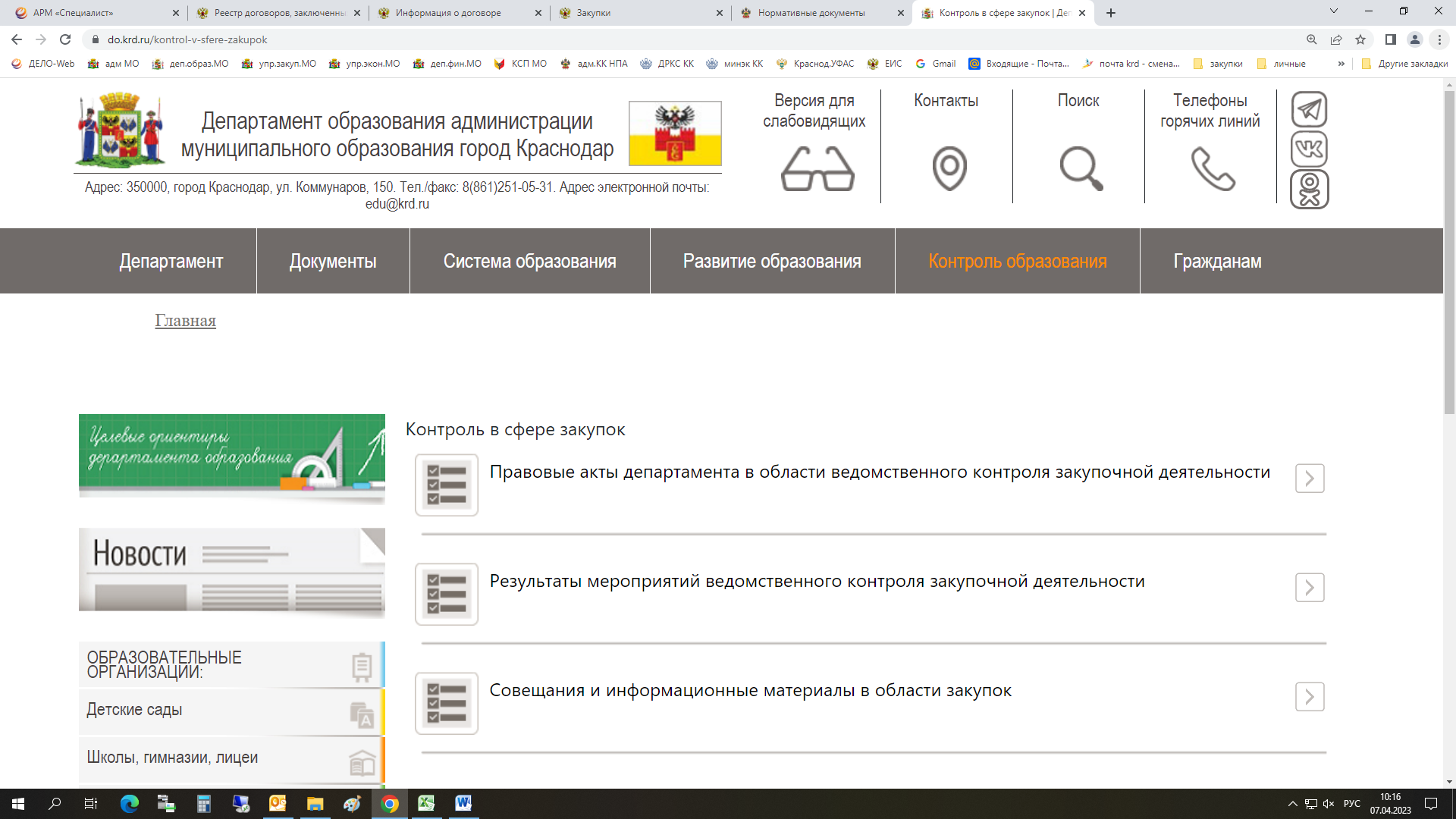 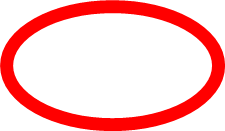 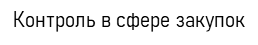 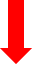 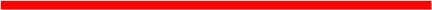 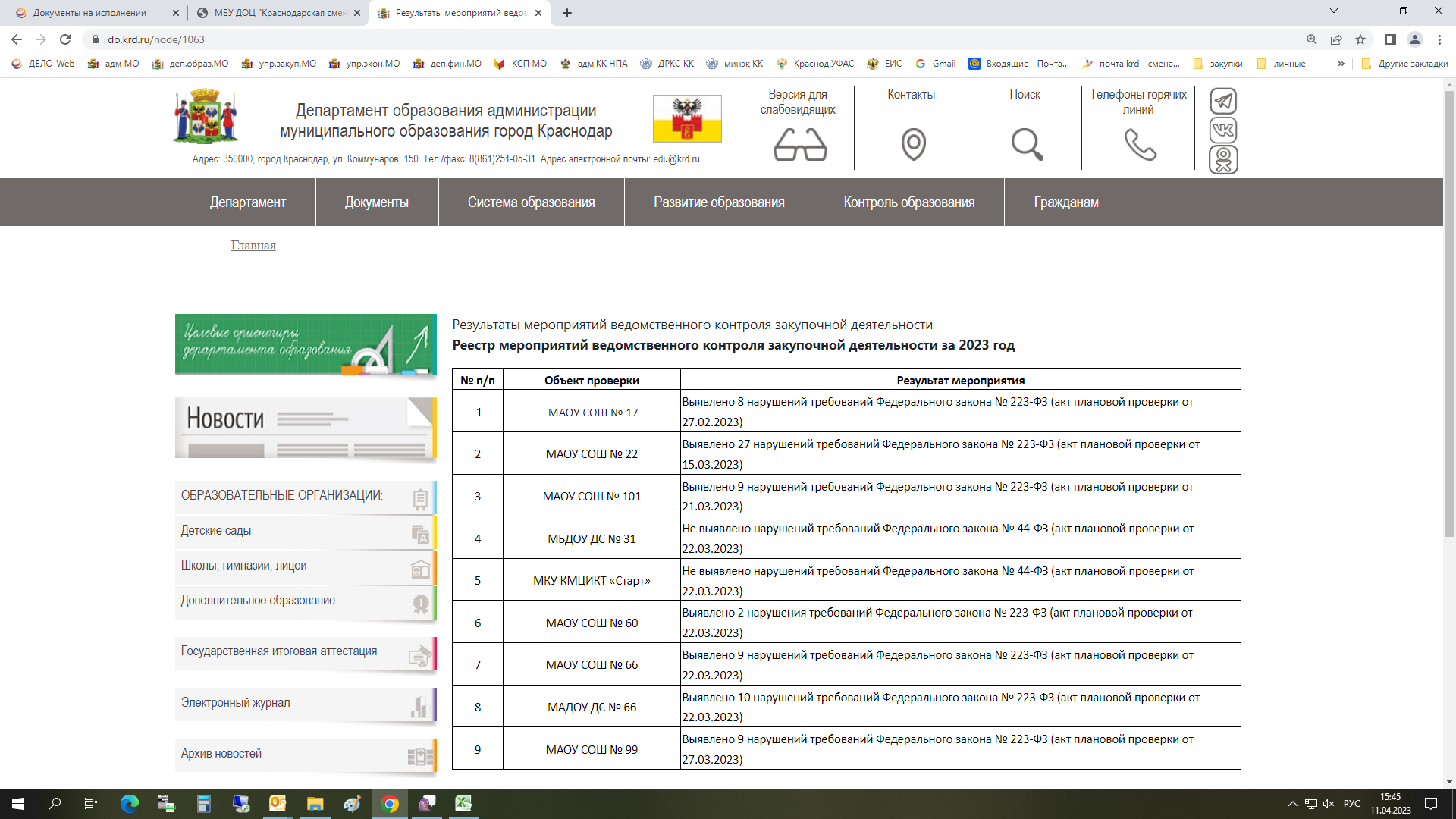 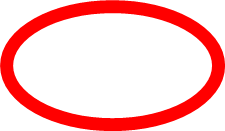 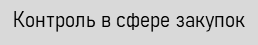 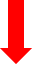 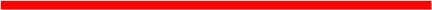 За нарушение сроков 
размещения информации в единой информационной системе в сфере закупок ч.4 ст.7.32.3 КоАП РФ предусмотрена административная ответственность в форме штрафа 
в размере: 

от 2 до 5 тысяч рублей 
(на должностных лиц)

от 10 до 30 тысяч рублей 
(на юридических лиц)
Положение о закупке учреждения:

согласовано с наблюдательным советом вместо утверждения – 1 случай;

не содержит срок оплаты с момента поставки по договору – 1 случай;

не содержит требований о размере обеспечения исполнения договора -1 случай. 

Перечень изменений к положению о закупке 
не размещен в ЕИС – 4 случая.
При планировании закупок и заключении контрактов или договоров учреждения:
 
не проводят процедуру по расчету и определению цены

проводят процедуру по определению средней стоимости на этапе подписания контракта либо договора, тогда как законодатель предусмотрел определение цены начиная с этапа планирования закупки

проводят процедуру по определению цены частично либо без рассмотрения источников цен и ценовых предложений на наличие обязательных требований

не хранят материалы по определению цены
не формируется запрос, содержащий полные характеристики, объем и сроки закупки; 

не исследуется рынок на наличие потенциальных поставщиков; 

отсутствует порядок (документооборот), фиксирующий даты направления запросов и получения ценовых предложений; 

запрос ценовых предложений не содержит существенных условий поставки и оплаты, влияющих на стоимость; 

поступившие ценовые предложения не содержат адресата, даты подготовки и направления, отсутствует срок действия цены; 

решение о выборе поставщика не оформлено: нет расчета и обоснования стоимости, не выведена средняя цена за единицу
Постановление администрации муниципального образования город Краснодар от 15.03.2023 № 1050 

«О мерах по обеспечению исполнения местного бюджета (бюджета муниципального образования город Краснодар) в 2023 году»

с 15 марта 2023 года
Постановление Правительства РФ 
от 29.03.2023 № 498 
«Об утверждении типовых условий контрактов на оказание услуг питания детей, обучающихся по образовательным программам начального общего, основного общего и среднего общего образования»

с 1 мая 2023 года
Благодарю за внимание!главный специалист отдела внутреннего финансового аудитадепартамента образования АМО г. КраснодарКоробская Ольга Николаевнател. 255-63-30o.korobskaya@krd.ru